Company Picnic Planning
Outdoor Designs
Possible Locations
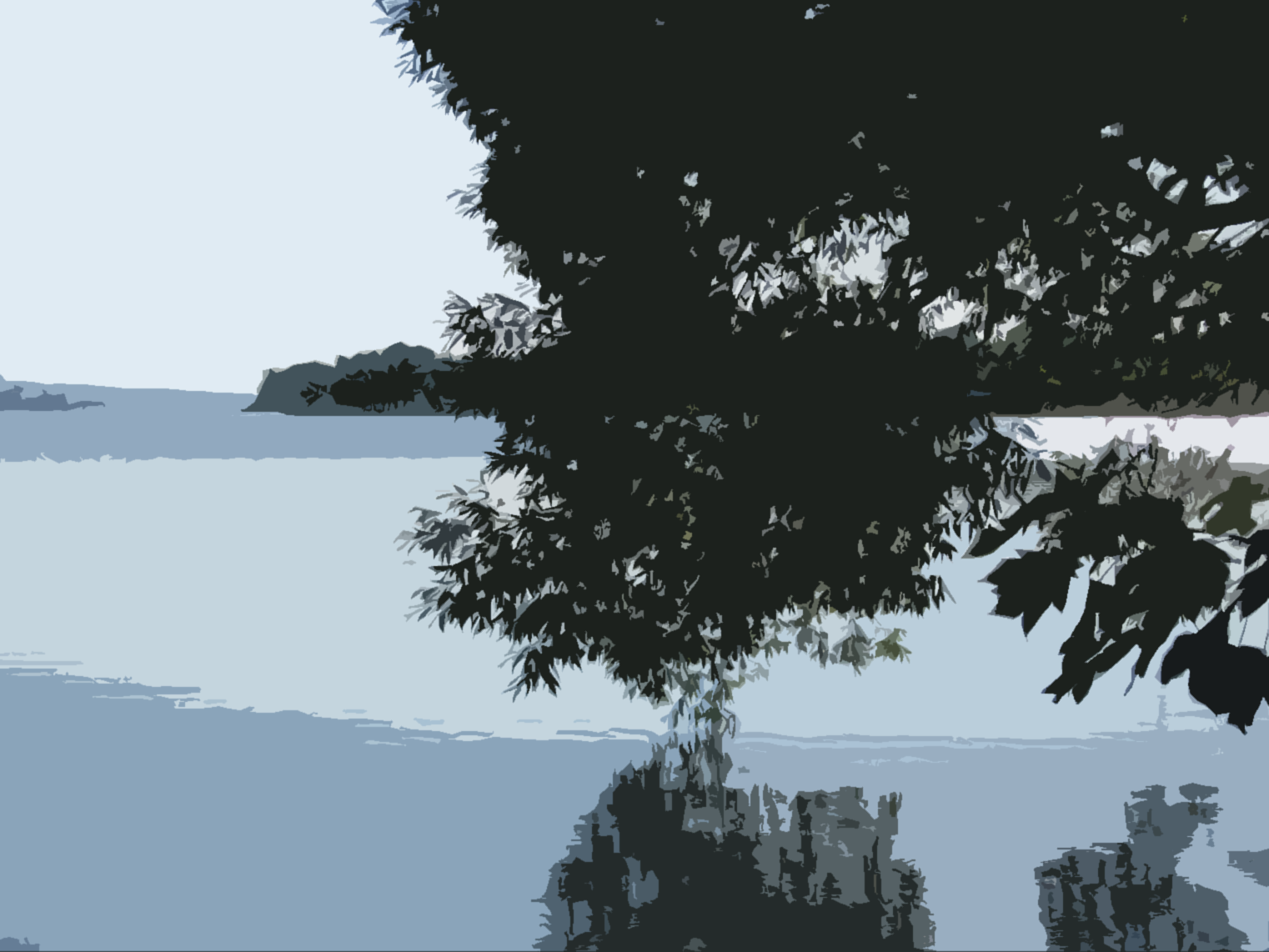 Fort Point State Park
Back Point
Eastport Club
Potential Dates
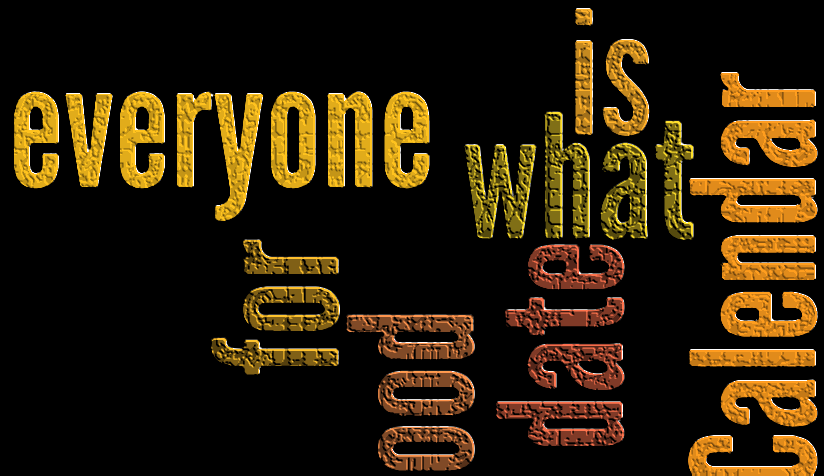 August 19
September 5
September 10
Families welcome!
Picnic attendance the last three years
Possible Caterers
Silver Kettle
Max’s
Parties Unlimited
To Do